Liam Button RN 
Lead Infection control practitioner
Cornwall foundation trust & royal CORNWALL hospitals trust
Becoming a Ward Manager: A Lived Experience
To share my experience and help you with the demands of being a leader
The Aim
Always be kind
You are accountable but not to blame
Prioritise and execute (or say no)
What I wish I’d known
The importance of communication
Make connections
Reflect
Tips and advice for aspiring Ward Managers
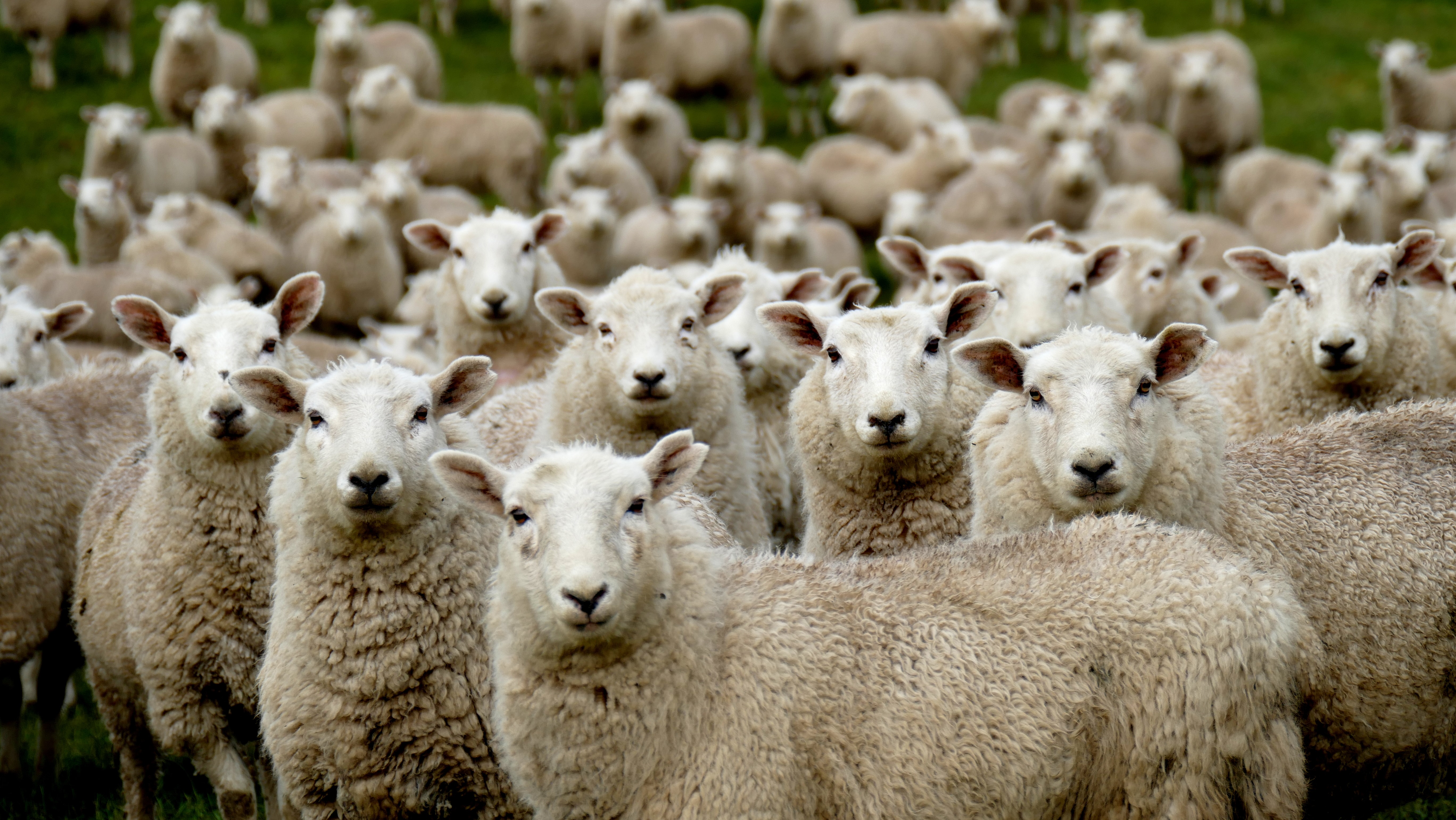 Leading by Example
Balance
The highs and lows of the role
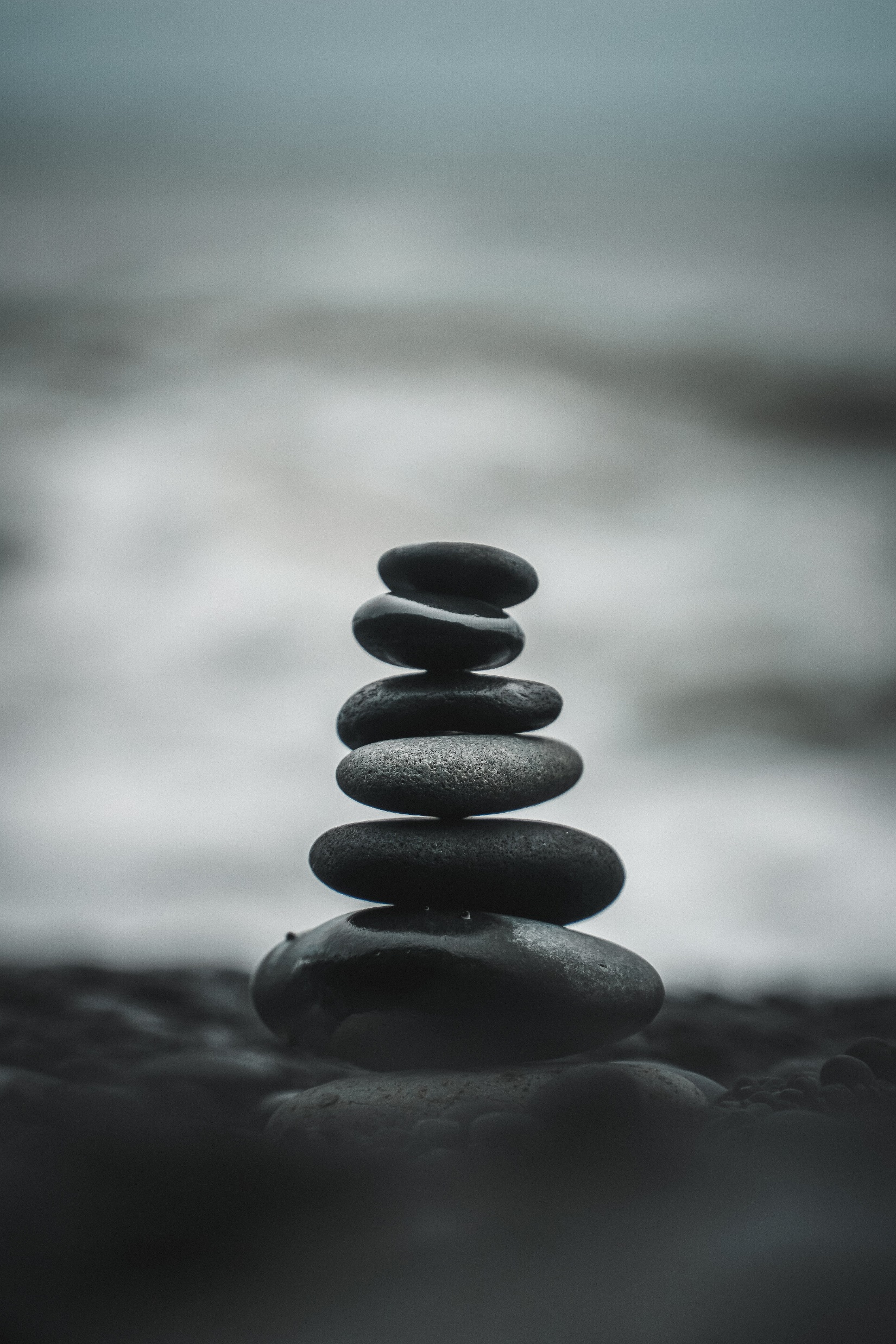 Recommended reading:
Dare to Lead – Brene Brown
Turn the Ship Around – David Marquet
Extreme Ownership – Jocko Willink
The Dichotomy of Leadership – Jocko Willink 
The Little Book of Stoicism – Jonas Salzgeber
Thank you for your time.